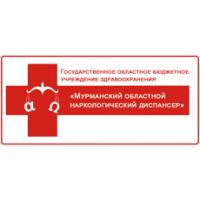 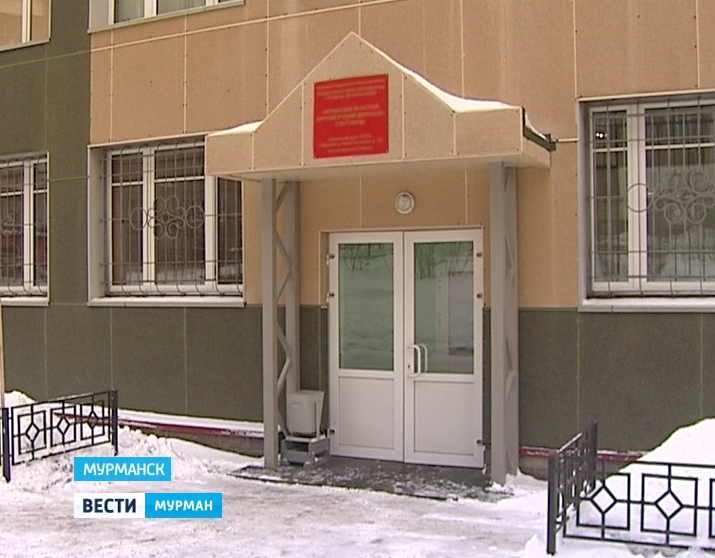 ГОБУЗ МОНД
Детская амбулаторная 
служба
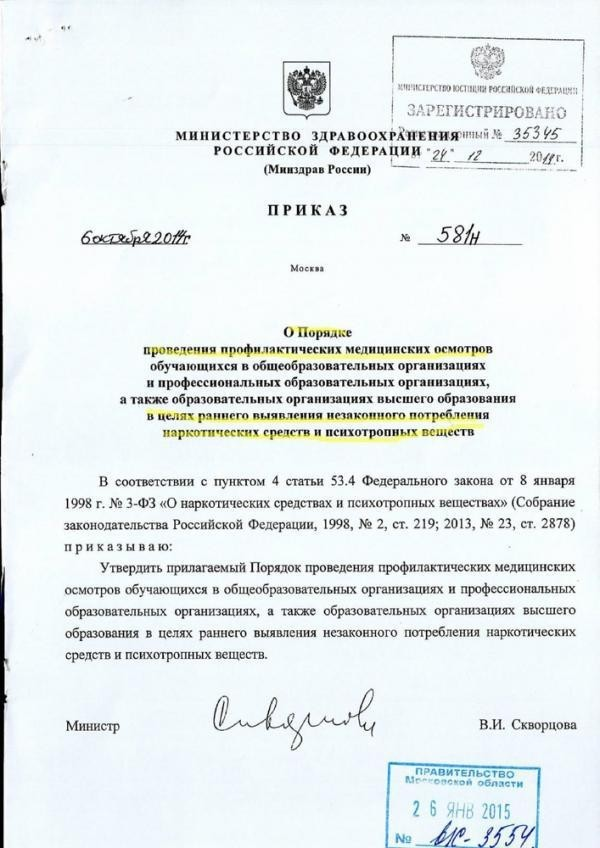 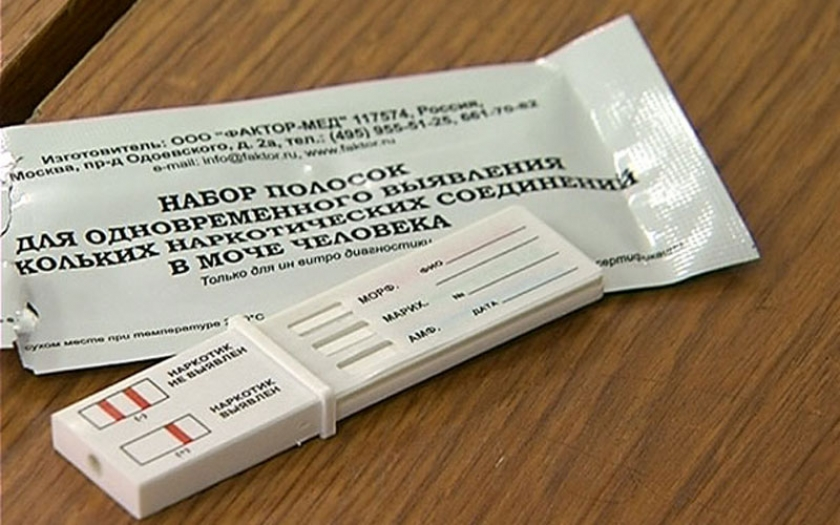 Приказ Министерства здравоохранения РФ от 6 октября 2014 г. N 581н "О Порядке проведения профилактических медицинских осмотров обучающихся в общеобразовательных организациях и профессиональных образовательных организациях, а также образовательных организациях высшего образования в целях раннего выявления незаконного потребления наркотических средств и психотропных веществ"
Профилактические медицинские осмотры проводятся в отношении обучающихся, достигших возраста тринадцати лет, при наличии   согласия в письменной форме обучающегося, достигшего возраста пятнадцати лет, либо информированного добровольного согласия в письменной форме одного из родителей или иного законного представителя обучающегося, не достигшего возраста пятнадцати лет, данного с соблюдением требований, установленных статьей 20 Федерального закона от 21 ноября 2011 г. N 323-ФЗ "Об основах охраны здоровья граждан в Российской Федерации" 
СОГЛАСИЯ ЗАПОЛНЯЮТ
       ДО 15 ЛЕТ РОДИТЕЛИ              ПОСЛЕ 15 ЛЕТ ПОДРОСТКИ
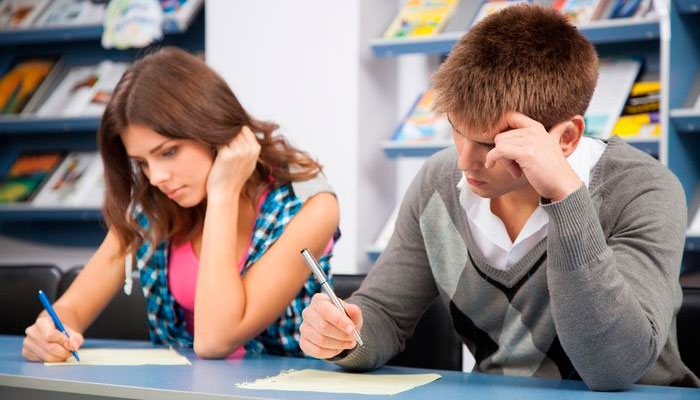 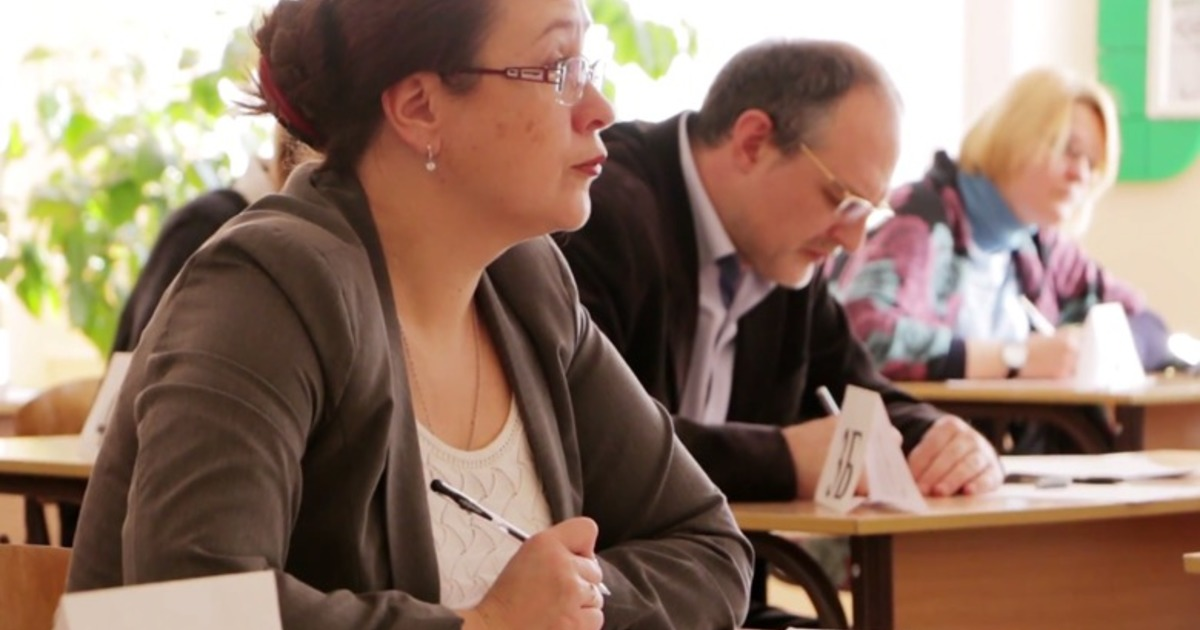 Тестирование организовано  при токсико-химической лаборатории ГОБУЗ «Мурманский областной наркологический диспансер». Осуществляется сбор биологических сред (мочи) для выявления наличия наркотических средств в организме тестируемого.
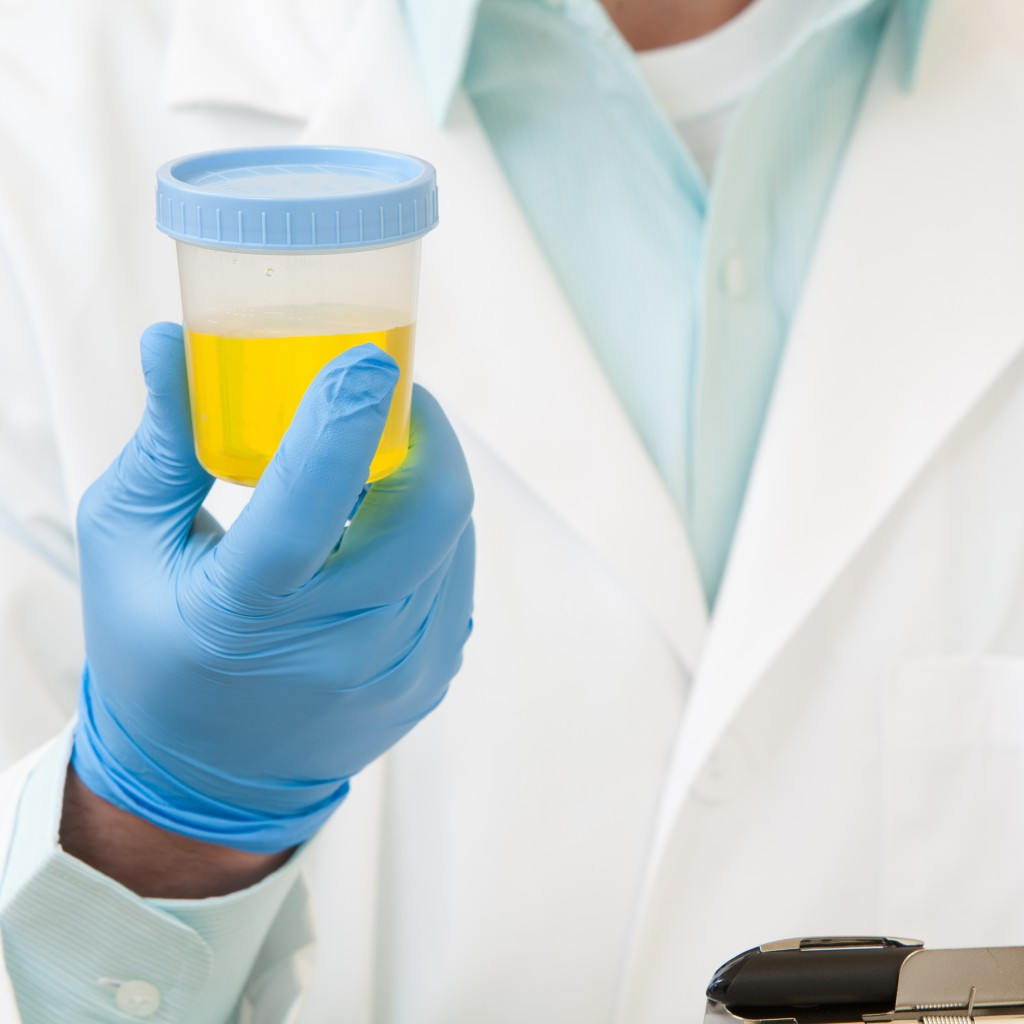 Специалисты ГОБУЗ МОНД проверят обучающихся по пяти наиболее часто встречающимся в молодежной среде наркотикам, в числе которых морфин, каннабиноиды, амфетамин, бензодиазепин и дезоморфин, а так же дизайнерские наркотики. 
Возможно именно тестирование позволит сократить число несовершеннолетних , допускающих эпизодическое
 употребление наркотиков 
и своевременно их выявить.
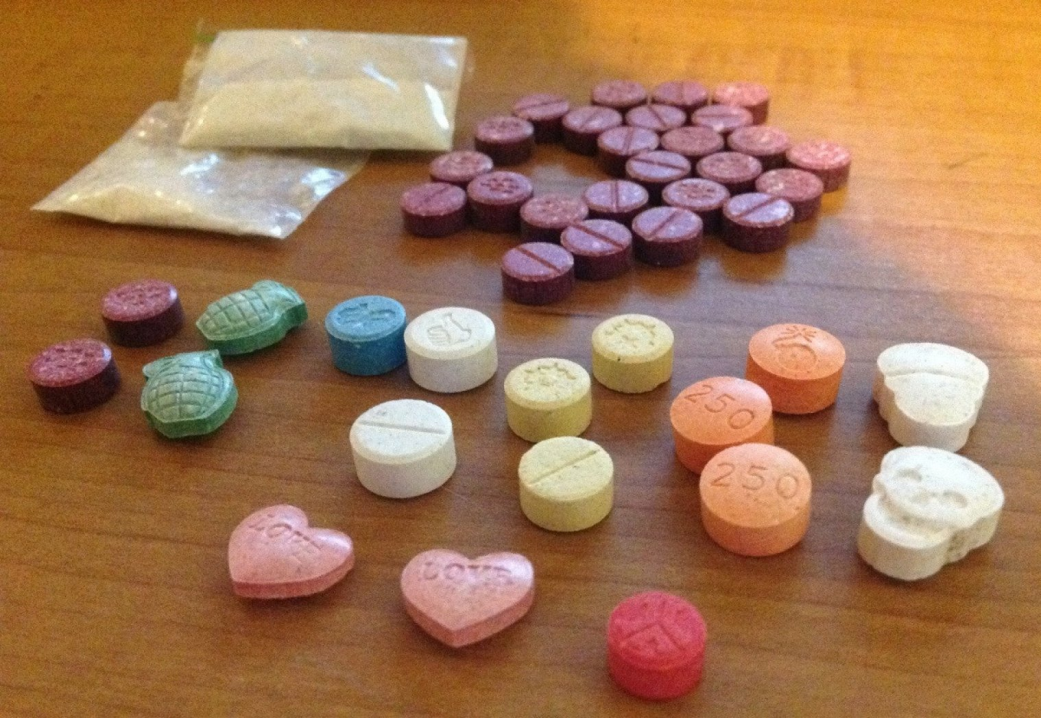 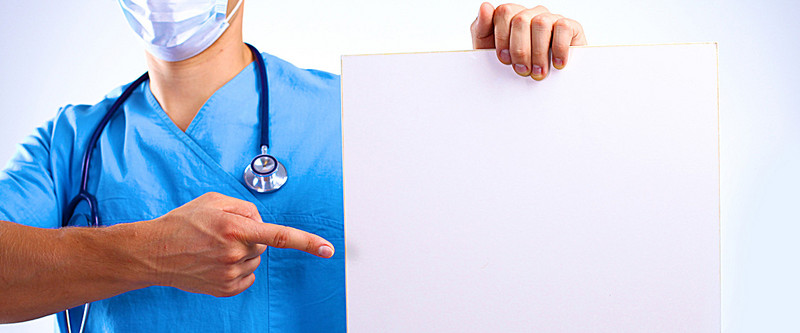 По нашим данным впервые                                 наркотики пробуют как                                          в13-15 лет, и чем раньше                                  будет выявлена проблема                                         употребления наркотических                                средств, тем легче вытащить                               подростка из этой среды.
                                 Здоровье детей – это дело                                    государственной важности.             Сегодня государство предлагает в помощь    родителям еще один способ противодействия     распространению наркотиков –  тестирование.
Тестирование на наркотики обязательно нужно.
   Цель тестирования заключается не только в том, чтобы на ранних сроках  выявить потребителей наркотиков среди  молодежи, но и в том, чтобы дать возможность подростку задуматься о последствиях такого употребления.
Мы призываем обучающихся и их родителей серьезно отнестись к этой инициативе. Ведь только при наличии объективной и полноценной информации, можно выстроить систему противостояния, которая действительно будет эффективной.
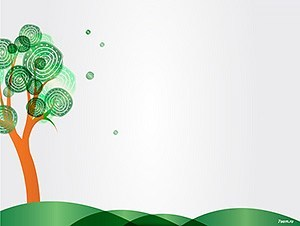 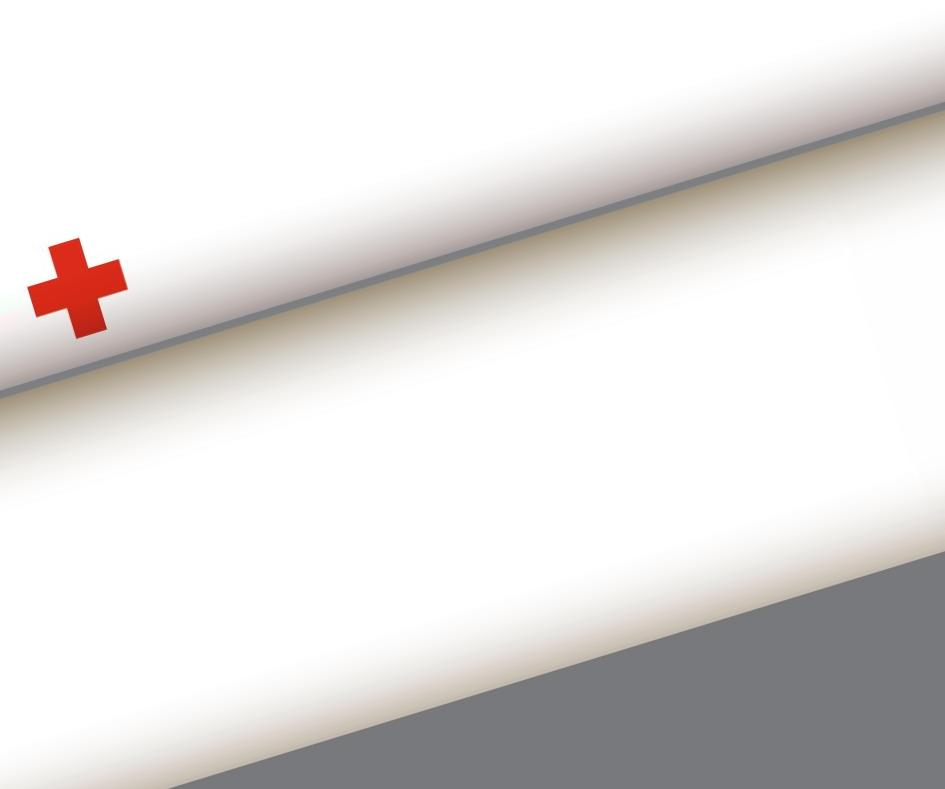 СПАСИБО 
ЗА 
ВНИМАНИЕ